The logo
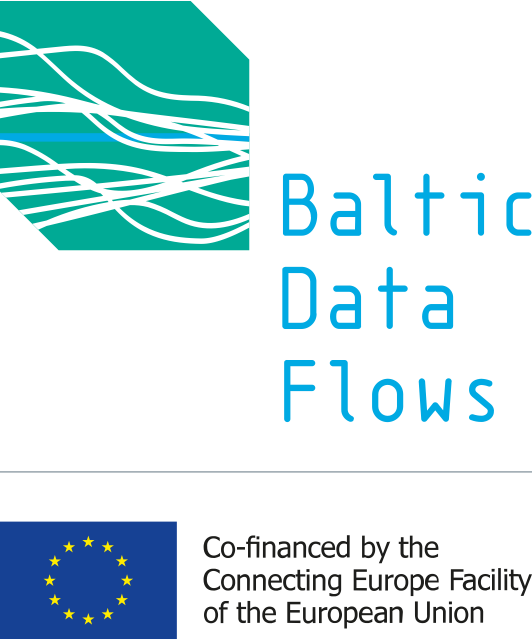